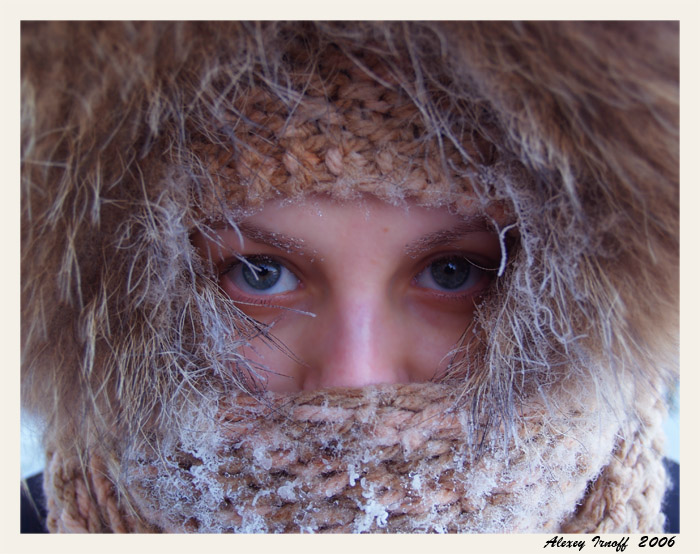 Обмороження
Підготували:Ткачук Яна, Темчишина Ання та Копитюк Олена
Обмороження
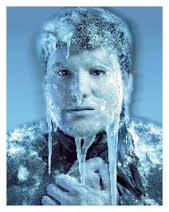 Обмороження наступає в результаті різних причин. Основні з них це зовнішні впливи. Холодний вітер, низька температура, незадовільний стан хворого або тривала хвороба, так само сприяють обмороженню такі чинники як велика втрата крові, алкогольне і наркотичне сп'яніння.
Розрізняють декілька степенів обмороження:1,2 і 3 4
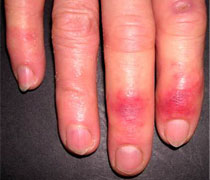 При першому ступені спостерігаються зміни кровообігу, уражені тканини червоніють, значно знижується чутливість.
Другий ступінь
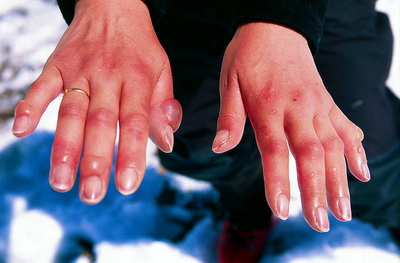 Третій ступінь
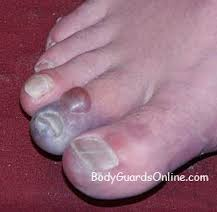 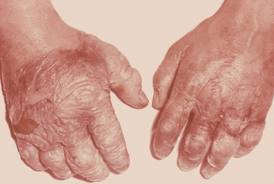 Четвертий ступінь
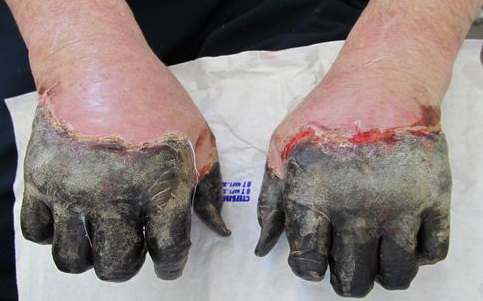 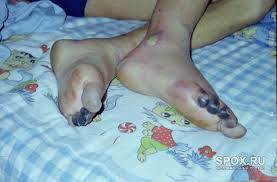 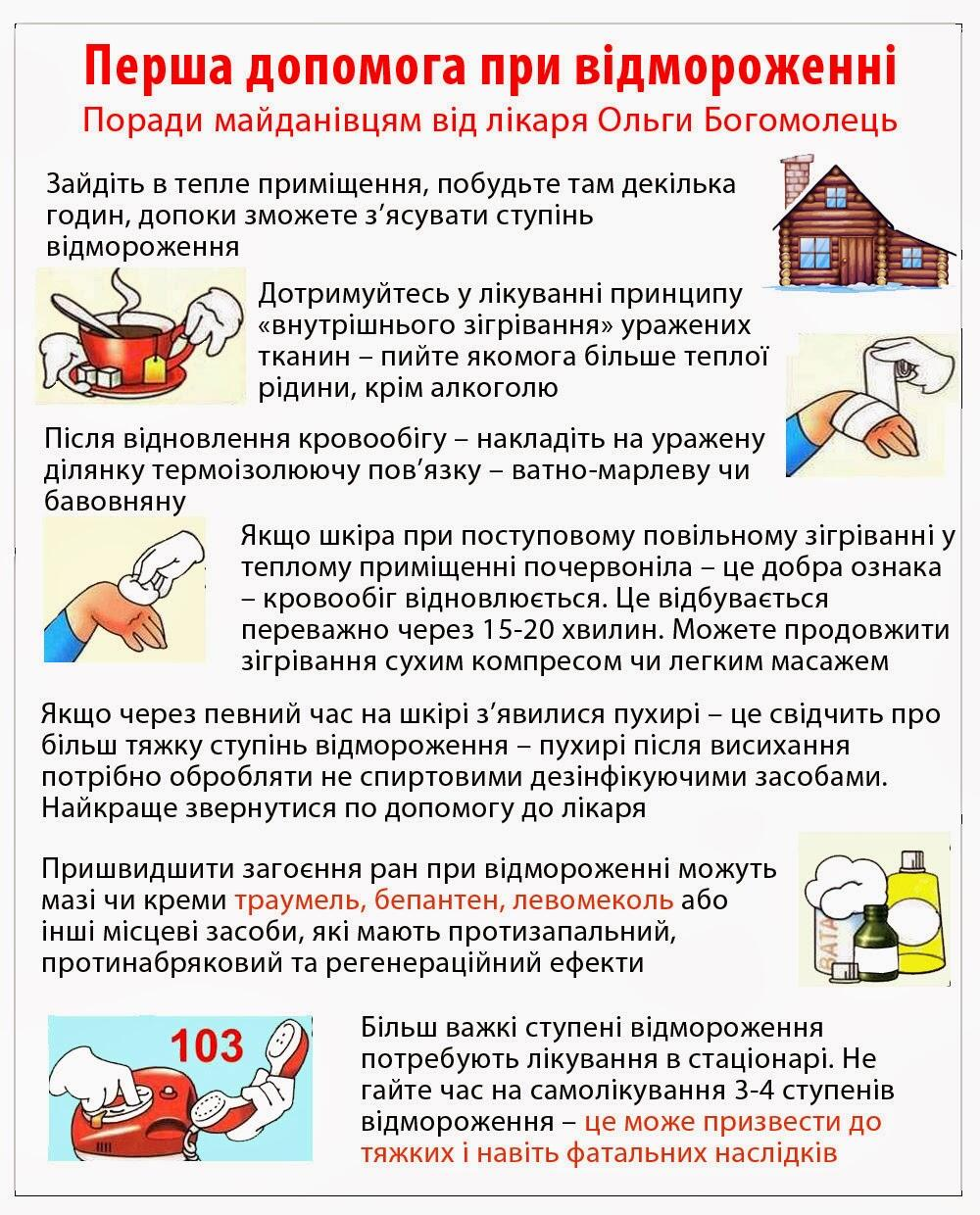 Дякую за увагу!